Presentación
TAE de Programación Web
Escuela Preparatoria #12
Programación Web I
Programación Web I
Programación Web I
Crea diseños Web
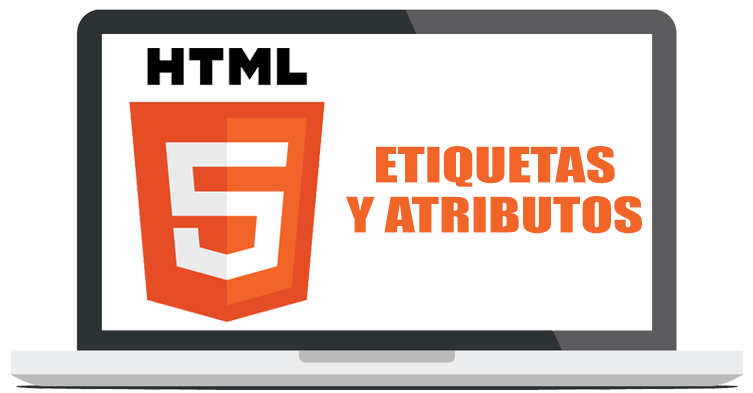 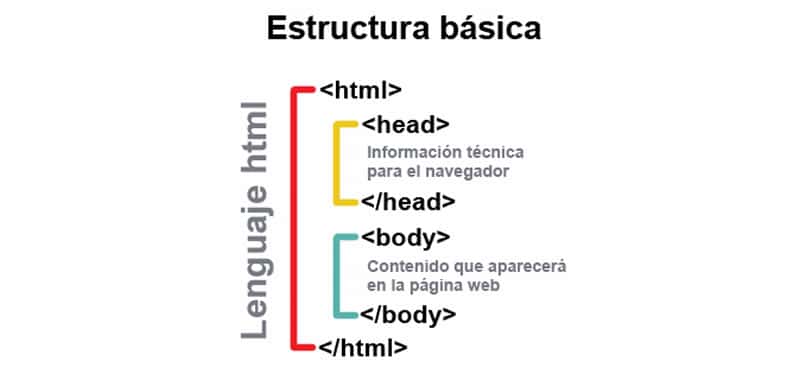 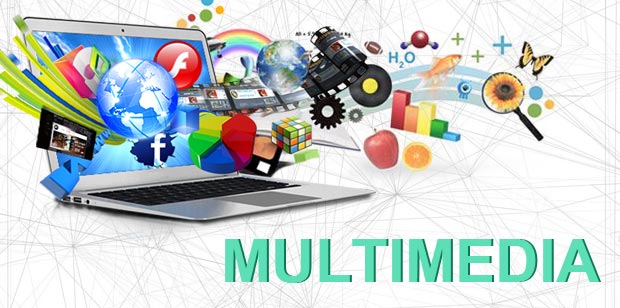 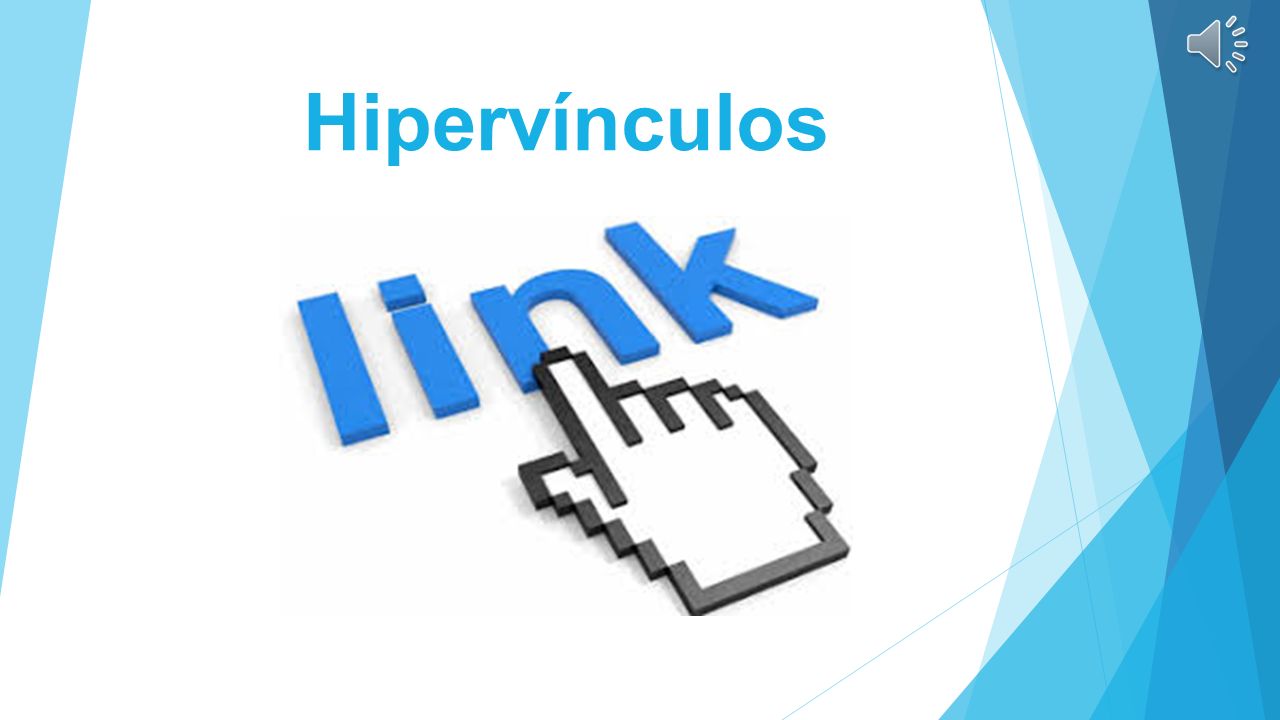 Usa Nuevas Tecnologías
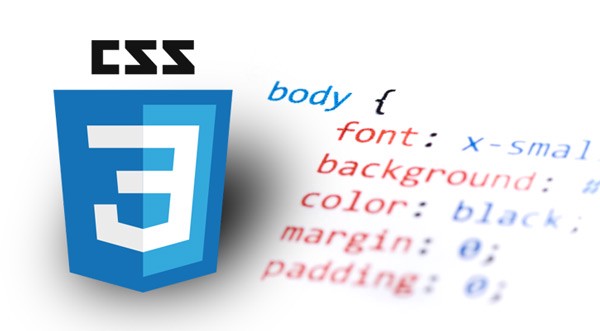 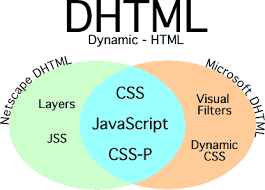 Crea Sitios Web Dinámicos
Lenguaje HTML
Entornos Gráficos paraDiseño de Páginas Web
Programación Web II
Programación Web II
Programación Web II
Alojamientos Web
Dominios y Subdominios
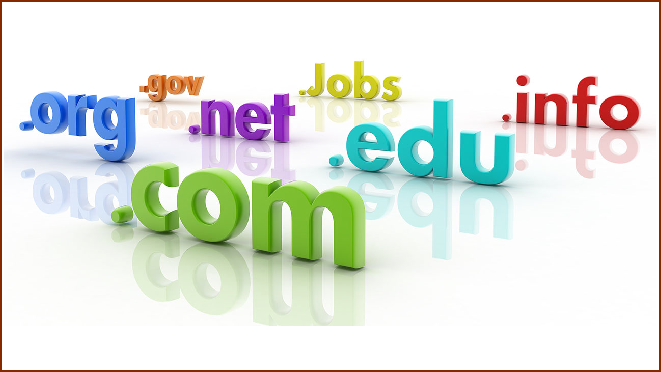 Bases de Datos
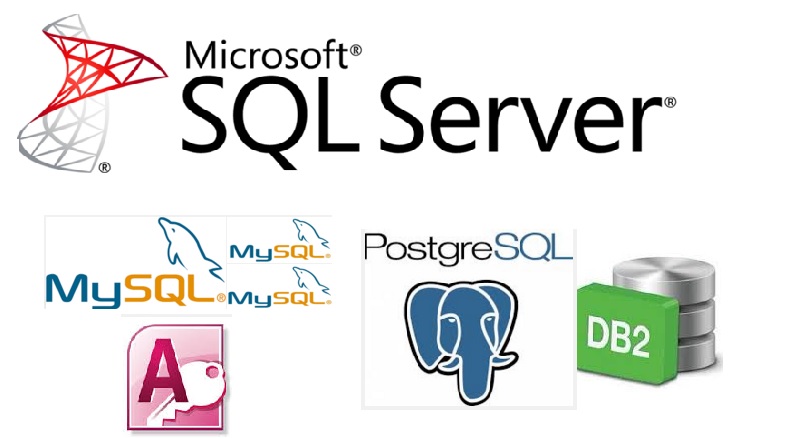 Sistemas de Gestión de Contenido
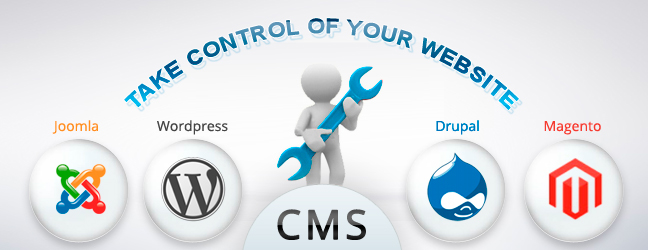 Sitios Web Dinámicos
Sitios Web Dinámicos (Usuarios)
Sitios Web Dinámicos (Secciones)
Sitios Web Dinámicos (Contenidos)
Sitios Web Dinámicos (Plantillas)
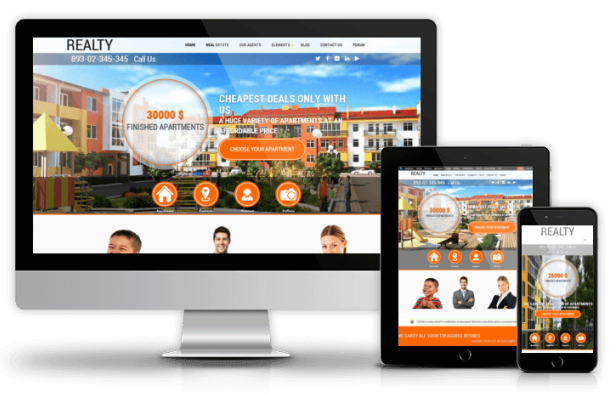 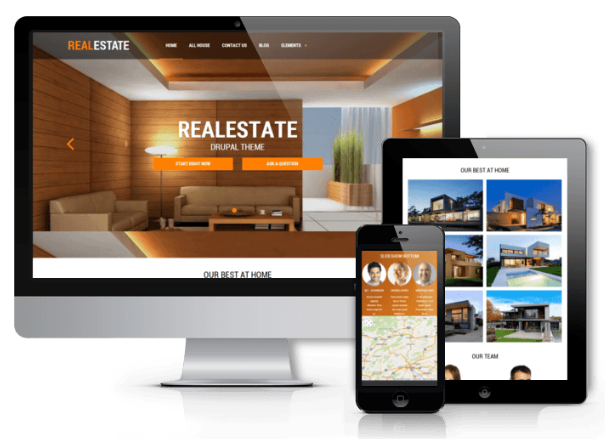 Fin de la Presentación
TAE de Programación Web
Escuela Preparatoria #12